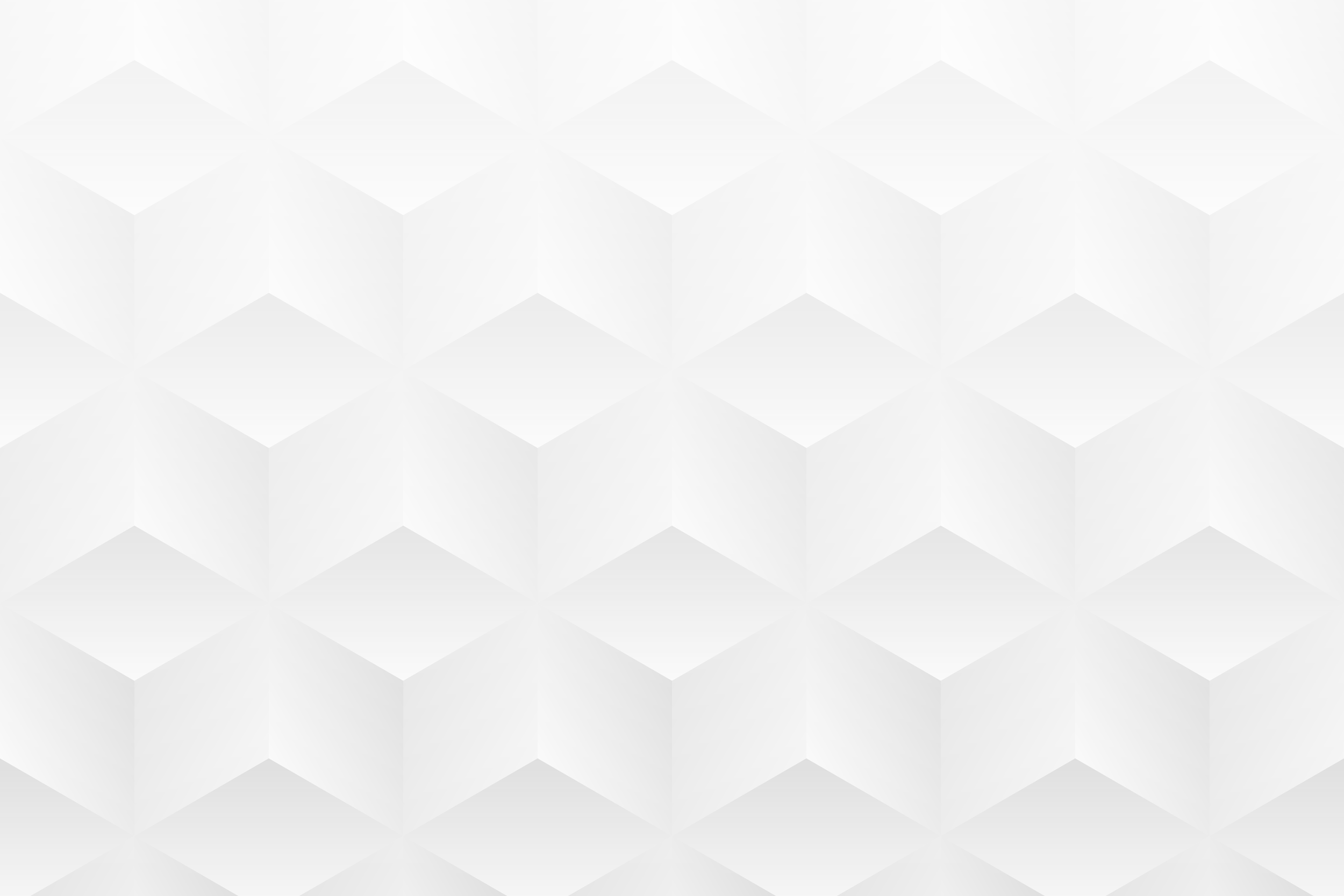 Multiple Construction Project Timeline Template
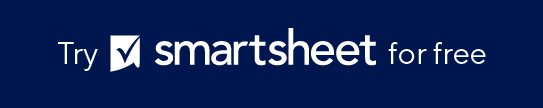 Notes for Using This Template
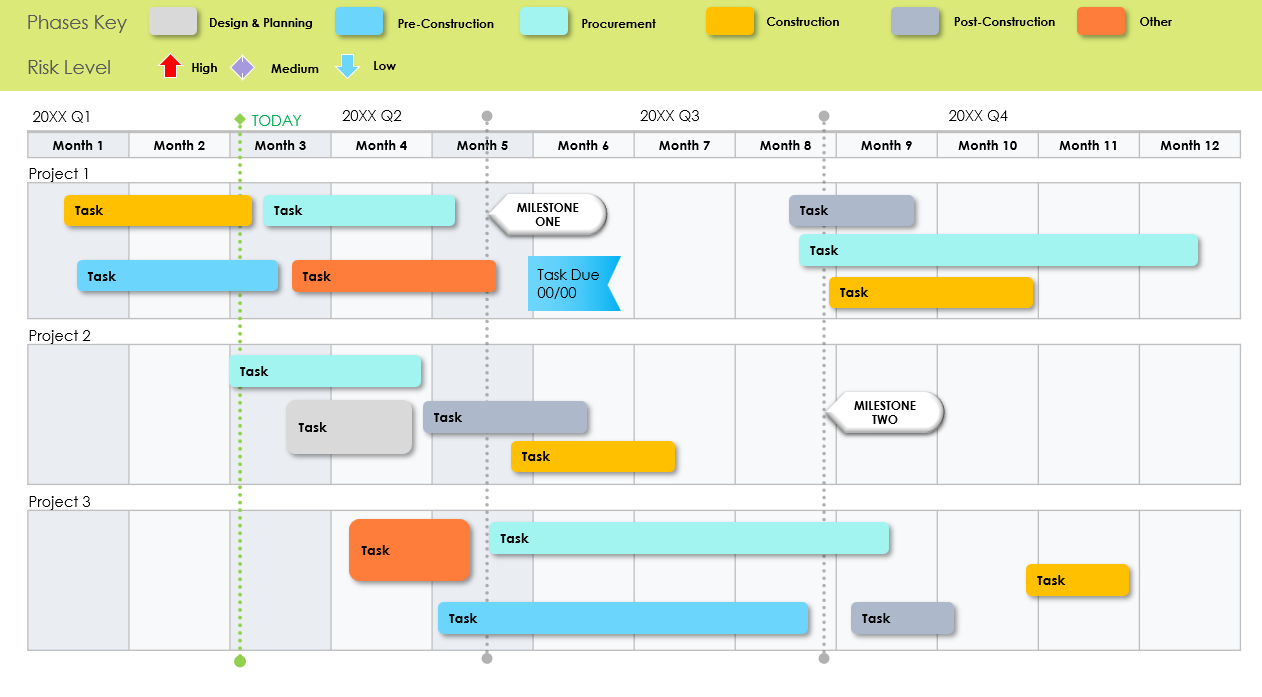 Enter the months and activities represented in your plan. 

Adjust bars to represent the length of time per task.  

Add start and end dates, milestone dates, and additional information within each bar or in the chart area.
TODAY
Phases Key
Post-Construction
Construction
Other
Design & Planning
Procurement
Pre-Construction
Risk Level
Low
High
Medium
MILESTONE ONE
20XX Q3
20XX Q4
20XX Q2
20XX Q1
Task
Task
Task
Task
Task Due 
00/00
Task
Task
Task
MILESTONE TWO
Task
Task
Task
Task
Task
Task
Task
Task
Task
Multiple Construction Project Timeline Example
TODAY
Phases Key
Phase
Phase
Phase
Phase
Phase
Phase
Risk Level
Low
High
Medium
MILESTONE ONE
20XX Q3
20XX Q4
20XX Q2
20XX Q1
Task
Task
Task
Task
Task
MILESTONE TWO
Task
Task
Task Due 
00/00
Multiple Construction Project Timeline